CS5102 High Performance Computer SystemsSymmetric Multiprocessors
Prof. Chung-Ta King
Department of Computer Science
National Tsing Hua University, Taiwan
(Slides are from textbook, Prof. O. Mutlu, Prof. Hsien-Hsin Lee, Prof. K. Asanovic,
http://compas.cs.stonybrook.edu/courses/cse502-s14/)
Outline
Introduction (Sec. 5.1)
Centralized shared-memory architectures (Sec. 5.2)
Distributed shared-memory and directory-based coherence (Sec. 5.4)
Synchronization: the basics (Sec. 5.5)
Models of memory consistency (Sec. 5.6)
1
Centralized Shared-Memory Architecture
Key insight: large multilevel caches can substantially reduce memory bandwidth demands of a processor allow multiple processors to share memory
Support caching of shared and private data
Private data: used by asingle processor
Shared data: used bymultiple processors provide (indirect) communication among processors through reads and writes of shared data
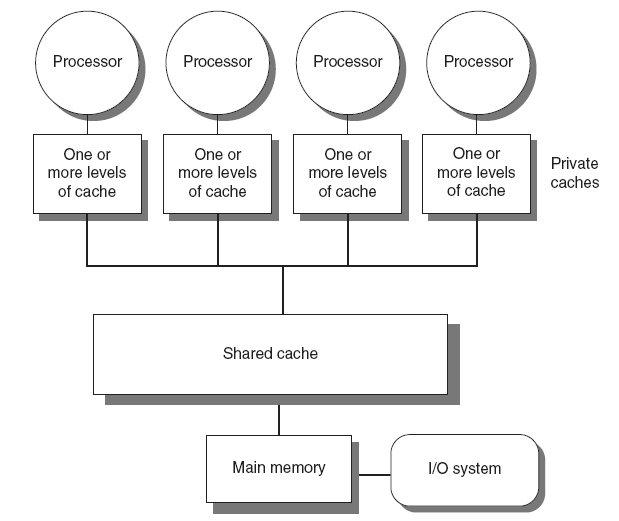 2
Shared Memory Model
Many parallel programs communicate through shared memory
P0 writes to an address, followed by P1 reading
This implies communication between the two




Each read should receive the value last written not only by itself but also by anyone  need synch.
What does last written mean?
What if Mem[A] is cached (at either end)?
Proc 0
Mem[A] = 1
Proc 1
…

Print Mem[A]
3
Shared Memory Model
SMP needs to provide the illusion of a single shared memory 
But, actually, it has multiple private caches for performance reasons 
Closer cache level can be private, and multiple copies of a cache block can be present in the private local cache across different processors
Basic question: If multiple processors cache the same block, how do they ensure they all see a consistent state (value)?
Local updates lead to incoherent state
Problem in both write-through and writeback caches
4
LD?
LD?
X= -100
X= -100
X= -100
Example: Write-Back Cache
P0
P1
Pn
Cache
Cache
Cache
X= 505
Memory
X= -100
5
LD?
X= 505
X= -100
X= 505
Example: Write-Through Cache
P0
P1
Pn
Cache
Cache
Cache
X= -100
X= 505
Memory
X= -100
6
Maintaining Coherence
Need to guarantee that all processors see a consistent value (i.e., consistent updates) for the same memory location
Informally:
Any read must return the most recent write
(Too strict and very difficult to implement)
Better:
Any write must eventually be seen by a read
If P0 writes x and P1 reads it, P0’s write will be seen if the read and write are sufficiently far apart
All writes are seen in same order (“serialization”)
e.g., w1 followed by w2 seen by a read from P1, will be seen in the same order by all reads by other processors
7
Hardware Cache Coherence
System ensures everyone always sees latest value
Basic strategy: let a write be known by all
A processor/cache “broadcasts” its write/update to a memory location to all other processors/caches
Another cache that has a local copy of the memory location either updates or invalidates its local copy
Serialization: only one can broadcast at a time
How can we safely update replicated data?
Option 1 (update protocol): push the update to all copies
Option 2 (invalidate protocol): invalidate all others to ensure there is only one valid copy (local), and update it
On a read: If local copy isn’t valid, request it either from the memory or from the node holding the valid copy
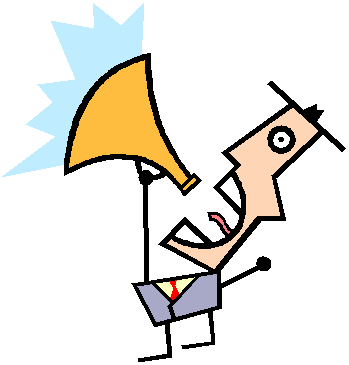 8
Two Cache Coherence Methods
How to “broadcast” the update?
Snoopy bus: (you shout at everyone)
Bus-based, single point of serialization for all requests
Processor broadcasts updates on bus  totally ordered
Processors observe (“snoop”) other processors’ actions
Directory: (you tell someone to inform all others)
Directory tracks ownership (sharer set) for each block
Processors explicitly request for blocks through directory
Directory coordinates invalidation/update appropriately
Serves as ordering point for conflicting requests in unordered networks 
No single broadcast media  more complex but scalable
9
Used to drive memory bus
when cache is bus master
A
A
Snoopy read port
attached to memory bus
Tags and
    State
Proc.
R/W
R/W
Data
(blocks)
D
Cache
Snoopy Cache Coherence
All caches “snoop” all other caches’ read/write requests and keep the cache block coherent
Cache controller updates cache block states in response to processor & snoop events and generates bus transactions
Snoopy cache tags are dual-ported
10
Snoopy Cache Coherence
Memory
   Bus
Easy to implement if all caches share a common bus
Each cache broadcasts its read/write operations on bus
Simple finite state machine (FSM) for each cache block
Good for small-scale multiprocessors
Main Memory (DRAM)
CPU1
Snoopy Cache
Disk
CPU2
Snoopy Cache
DMA
CPU3
Snoopy Cache
Network
DMA
11
P
P
P
$
$
$
Bus-based shared memory
Memory
Bus Snooping for Write-Through Cache
Allows multiple readers, but writes always through to memory via bus
All the writes will be seen as a transaction on the shared bus to memory
Two protocols
Update-based protocol
Invalidation-based protocol
12
Bus Snooping (Update-based Protocol on Write-Through Cache)
Update local copies upon snoop hit
P1
P2
Pn
Cache
Cache
Cache
X= -100
X=  505
X= 505
Memory
Bus transaction
X= -100
X= 505
Bus snoop
13
X= 505
Bus Snooping (Invalidation-based Protocol on Write-Through Cache)
Invalidate local copies upon snoop hit(but the updated data has already been broadcasted on bus!)
P1
P2
Pn
Load X
Cache
Cache
Cache
X= -100
X= 505
Memory
Bus transaction
X= -100
X= 505
Bus snoop
14
Effects of Bus Snooping
When a processor writes to its local copy, this fact is broadcasted to all other caches and all caches will see the same update  write propagation
When two processors write to their individual local copy of the same data at almost the same time, one processor will win the bus and broadcast its update information to all other caches. The other update must wait until it can grab the bus. This guarantees that all other caches see the same order write serialization
15
Update vs. Invalidate Tradeoffs
Update
+ If sharer set is constant and updates are infrequent, avoid the cost of invalidate-reacquire (broadcast update pattern)
- If data is rewritten without intervening reads by other processors, updates are useless
- Write-through cache policy  bus becomes bottleneck
Invalidate
+ After invalidation broadcast, processor has exclusive rights
+ Only processors that keep reading after a write keep copy
- Longer delay in reacquire the invalidated block
- If write contention is high, leads to ping-ponging (rapid mutual invalidation-reacquire)
16
Processor-initiated transaction
Bus-snooper-initiated transaction
A Simple Snooping Coherence Protocol
For a write-through, invalidation-based, no write-allocate cache
Processor requests
Load, Store
Bus messages
BusRd, BusWr
1 bit state per cache block
Valid/Invalid
Store/BusWr
Load/--
Valid
Load/BusRd
BusWr/--
Invalid
Observed / Bus transaction
Store/BusWr
17
How about Write-Back Caches?
Write-back caches only write to local caches until the block is to be replaced
Cache and memory may be incoherent
Reduce bus write bandwidth  no bus activities on writes
What problems the valid-invalid protocol may have?
Solution 1: force every store to go to bus
Solution 2: ensure exclusive right to write
No other cache, nor memory, has a valid copy except local can write to local copy many times without letting others know
Need to further differentiate Valid state: (1) exclusive and dirty, (2) shared and clean
18
How about Write-Back Caches?
Divide “Valid” state into exclusive-dirty (Modified) and shared-clean (Shared)
Modified: a cache block is in “Modified” state if it is the only valid and dirty copy in the SMP
No other caches, nor memory, has a valid copy
A cache owns its “Modified” blocks and can update them freely
When another cache wants to read a “Modified” block, the block is updated to memory and supplied to that cache; its state now becomes “Shared”
Shared: a cache block is in “Shared” state if it is clean  memory and perhaps other caches have up-to-date copies
19
update
update
Cache Coherence Protocol(Update-based Protocol on Write-back Cache)
Update data for all processors who share the same data
Do not make sense for write-back caches  do not consider!
P1
P2
Pn
Store X
Cache
Cache
Cache
X=  505
X=  505
X= -100
X= -100
X= -100
X=  505
Memory
Bus transaction
20
invalidate
invalidate
Cache Coherence Protocol (MSI)(Invalidation-based Protocol on Write-back Cache)
Invalidate the data copies for the sharing processor nodes 
Reduced traffic when a processor node keeps updating the same memory location
P1
P2
Pn
Store X
Cache
Cache
Cache
X= -100
X= -100
X= -100
X=  505
Memory
Bus transaction
21
Cache Coherence Protocol (MSI)(Invalidation-based Protocol on Write-back Cache)
Invalidate the data copies for the sharing processor nodes 
Reduced traffic when a processor node keeps updating the same memory location
P1
P2
Pn
Load X
Cache
Cache
Cache
X=  505
X=  505
Miss !
Snoop hit
Memory
Bus transaction
Bus snoop
22
Cache Coherence Protocol (MSI)(Invalidation-based Protocol on Write-back Cache)
Invalidate the data copies for the sharing processor nodes 
Reduced traffic when a processor node keeps updating the same memory location
Store X
P1
P2
Pn
Store X
Store X
Cache
Cache
Cache
X=  444
X=  505
X=  333
X=  987
X=  505
Memory
Bus transaction
Bus snoop
23
MSI Writeback Invalidation Protocol
Load, Store/--
Store/
BusWr
Load/--
Load/--
Store/
BusRdX
Modified
Valid
Shared
BusRd/BusWB
BusWr/--
Load/
BusRd
Load/
BusRd
BusRdX/--
BusRdX/--
Invalid
Invalid
Store/
BusWr
Store/
BusWB
24
MSI Writeback Invalidation Protocol
Track 3 states per cache block
Invalid: cache does not have a copy
Shared: cache has a read-only, clean copy (memory or other caches are up-to-date)
Modified: cache has the only valid copy; the copy is writable for local processor but dirty (memory or other caches are out-of-date)
Processor actions
Load, Store, Evict (write back)
Bus transactions posted by cache controller
BusRd, BusRdX, BusWB, …
25
X=10
S
---
---
BusRd
Memory
S
MSI Example
P1
P2
P3
Cache
Cache
Cache
Bus
BusRd
Memory
X=10
P1 reads X
26
X=10
X=10
S
S
BusRd
---
---
---
S
BusRd
BusRd
Memory
Memory
S
S
MSI Example
P1
P2
P3
Cache
Cache
Cache
Bus
Memory
X=10
P1 reads X
P3 reads X
27
X=10
---
S
I
BusRdX
---
---
---
S
BusRd
BusRd
Memory
Memory
S
S
MSI Example
P1
P2
P3
Cache
Cache
Cache
X=-25
S
M
X=10
Bus
Memory
X=10
P1 reads X
P3 reads X
P3 writes X
---
M
BusRdX
---
I
28
BusRd
---
---
---
S
BusRd
BusRd
Memory
Memory
S
S
---
S
BusRd
P3 Cache
S
MSI Example
P1
P2
P3
Cache
Cache
Cache
S
---
X=-25
I
X=-25
M
S
Bus
Memory
X=10
X=-25
P1 reads X
P3 reads X
P3 writes X
P1 reads X
---
M
BusRdX
---
I
29
X=-25
S
BusRd
---
---
---
S
BusRd
BusRd
Memory
Memory
S
S
---
S
S
S
BusRd
BusRd
P3 Cache
Memory
S
S
MSI Example
P1
P2
P3
Cache
Cache
Cache
X=-25
S
X=-25
M
S
Bus
Memory
X=10
X=-25
P1 reads X
P3 reads X
P3 writes X
P1 reads X
---
M
BusRdX
---
I
P2 reads X
30
Summary of the Two Coherence Protocols
Valid-Invalid: for write-through cache
31
Summary of the Two Coherence Protocols
MSI: for invalidation-based write-back cache
32
Tradeoffs of MSI
Should a downgrade from M go to S or I?
S: if data is likely to be reused (before it is written to by another processor)
I: if data is not likely reused (before written to by another)
On a BusRd, should cache or memory supply data?
Another cache: faster, if memory is slow or contended
Memory: simpler, no need to see if cache has data first
Less contention at the other caches
Requires writeback on M downgrade
Is writeback to memory on ModifiedShared necessary?
Discussed later in the MOESI protocol
33
Problems with MSI
Problem 1: Read-modify-write on private data is common. But on a read, the block immediately goes to “Shared” state although it may be the only copy to be cached (i.e., no other processor will cache it)
Suppose the cache wants to write it, it needs to broadcast “invalidate” even though it has the only cached copy!
Could write to the block without notifying any other cache
Problem 2: Operations may not be atomic on bus
e.g. detect miss, acquire bus, receive a response
Creates possibility of deadlock and races
Processor that sends invalidate should hold onto bus until other processors receive the invalidate
34
Illustration of Problem 2
Atomic transaction bus: 



Simple, but low throughput!
Split-transaction and pipelined bus


Supports multiple simultaneous transactions
Higher throughput, but responses may be OOO 
Often implemented as multiple buses (req+resp) 
What happens to coherence?
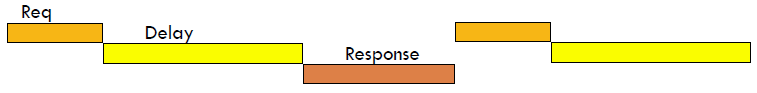 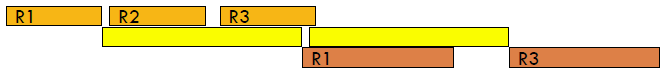 (MIT 6.888 - Sanchez and Emer - L07)
35
Solution to Problem 1: MESI
Idea: add another state indicating that this is the only cached copy and it is clean
Exclusive state: write to copy without generating BusRdX
A block is placed into the exclusive state if, during BusRd, no other cache had it
Wired-OR “shared” signal on bus can determine this: snooping caches assert the signal if they also have a copy
Transition Exclusive  Modified is possible on write
MESI is also called the Illinois protocol 
Papamarcos, Patel, “A low-overhead coherence solution for multiprocessors with private cache memories,” ISCA 1984
36
M: Modified Exclusive
E: Exclusive but unmodified
S: Shared 
 I: Invalid
Each cache block has a tag
Address tag
state
 bits
Write miss
P1 read
P1 write
P1 write
or read
Read miss, not shared
P1 intent to write
Other processor reads
P1 writes back
Other processor
intent to write
Other processor
reads
Other processor intent to write, P1 writes back
Other processor
intent to write
Read by any
 processor
MESI: An Enhanced MSI Protocol
M
E
Read miss,
shared
S
I
Cache state in processor P1
37
Summary of MESI
MESI: for invalidation-based write-back cache
38
The Problem with MESI
Shared state requires the data to be clean 
i.e., all caches that have the block have the up-to-date copy and so does the memory

Problem: need to write the block to memory when BusRd happens when the block is in Modified state

Why is this a problem?
Memory can be updated unnecessarily  some other processor may want to write to the block again while it is cached
39
Improving on MESI
Idea 1: Do not transit from MS on a BusRd Invalidate the copy and supply the modified block to the requesting processor directly without updating memory

Idea 2: Transit from MS, but designate one cache as the owner (O), who will write the block back when it is evicted
Now “Shared” means “Shared and potentially dirty”
This is a version of the MOESI protocol
40
Core0
Core1
L2
L2
System Request Interface
Crossbar
Mem
Controller
Hyper-
Transport
MOESI Protocol
Add one additional state ─ Owner state
Similar to Shared state
The O state processor will be responsible for supplying data (copy in memory may be stale)
Employed by Sun UltraSparc, AMD Opteron
41
Summary of MOESI
MOESI: for invalidation-based write-back cache
42
Summary of Snoopy Cache Coherence
Correctness
Performance
Write through
Update
none
Invalidate
V
I
E
M
Write back
S
I
M
E
M
O
I
S
S
I
43
Summary
Symmetric multiprocessor (SMP):
Shared single memory with uniform memory latency centralized shared memory, uniform memory access
Often use buses as interconnection
Snoopy protocol works well for ensuring cache coherence in bus-based SMP
Bus-based, single point of serialization for all requests
When any processor gets a miss, must probe every other cache and all processors observe other processors’ actions
Scaling up to more processors limited by:
Communication bandwidth of and contention to bus
Snoop bandwidth into tags
44
Slides for Self-Study
45
Implication on Multi-Level Caches
How to guarantee coherence in a multi-level cache hierarchy
Snoop all cache levels?
Maintaining inclusion property 
Ensure data in the outer level present in the inner level
Only snoop the outermost level (e.g., L2)
L2 needs to know L1 has write hits
Use write-through cache
Use write-back but maintain a “modified-but-stale” bit in L2
Not so easy to ensure inclusion property
Different bus observes different access activities, e.g., L2 may replace a block frequently accessed in L1
Different cache block sizes
46
Intervention
CPU-1
CPU-2
A	200
cache-1
cache-2
CPU-Memory bus
A	100
memory (stale data)
When a read-miss for A occurs in cache-2, 
a read request for A is placed on the bus
 Cache-1 needs to supply and change its state to shared
 The memory may respond to the request also!
Does memory know it has stale data?
Cache-1 needs to intervene through memory controller to supply correct data to cache-2
47
False Sharing
A cache block contains more than one word


But, cache coherence is done at the block level and not word level
Suppose M1 writes wordi and M2 writes wordk and both words have the same block address
What can happen?
False sharing misses
Read an unmodified word in an invalidated block
state      block addr   data0    data1        ...             dataN
48
[Speaker Notes: The block may be invalidated many times unnecessarily because
the addresses share a common block.]
Coherency Misses
True sharing misses arise from the communication of data through the cache coherence mechanism
Invalidates due to 1st write to shared block
Reads by another CPU of modified block in different cache
Miss would still occur if block size were 1 word
False sharing misses when a block is invalidated because some word in the block, other than the one being read, is written into
Invalidation does not cause a new value to be communicated, but only causes an extra cache miss
Block is shared, but no word in block is actually shared  miss would not occur if block size were 1 word
49
Example: True v. False Sharing v. Hit?
Assume x1 and x2 in same cache block
 P1 and P2 both read x1 and x2 before
True miss; invalidate x1 in P2
False miss; x1 irrelevant to P2
False miss; x1 irrelevant to P2
True miss; x2 not writeable
True miss; invalidate x2 in P1
50
Performance of SMPs
Cache performance is combination of:
Uniprocessor cache miss traffic
Traffic caused by communication 
Results in invalidations and subsequent cache misses
Coherence misses
True sharing misses, false sharing misses
Sometimes called a Communication miss
4th C of cache misses along with Compulsory, Capacity, and Conflict
51